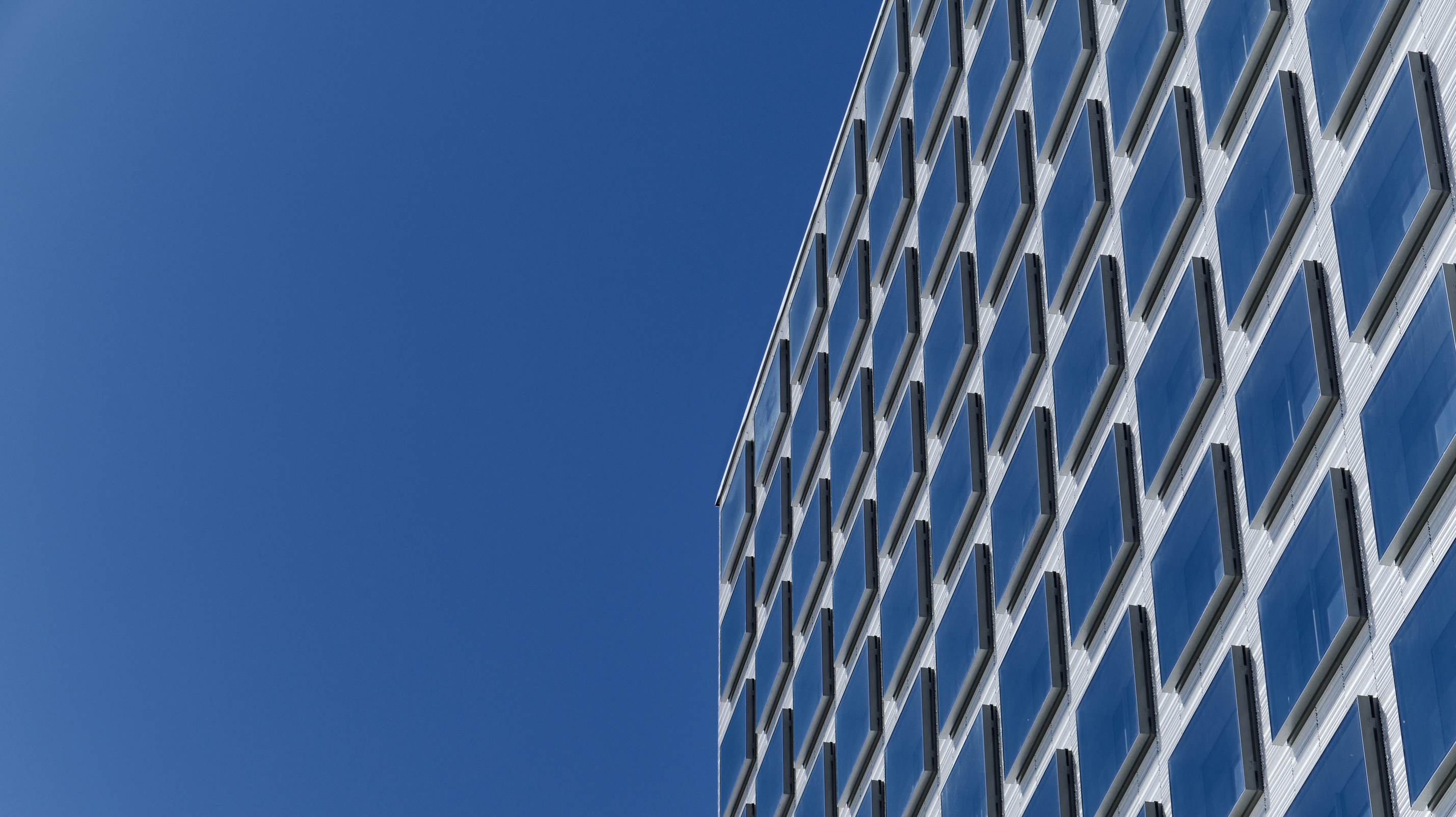 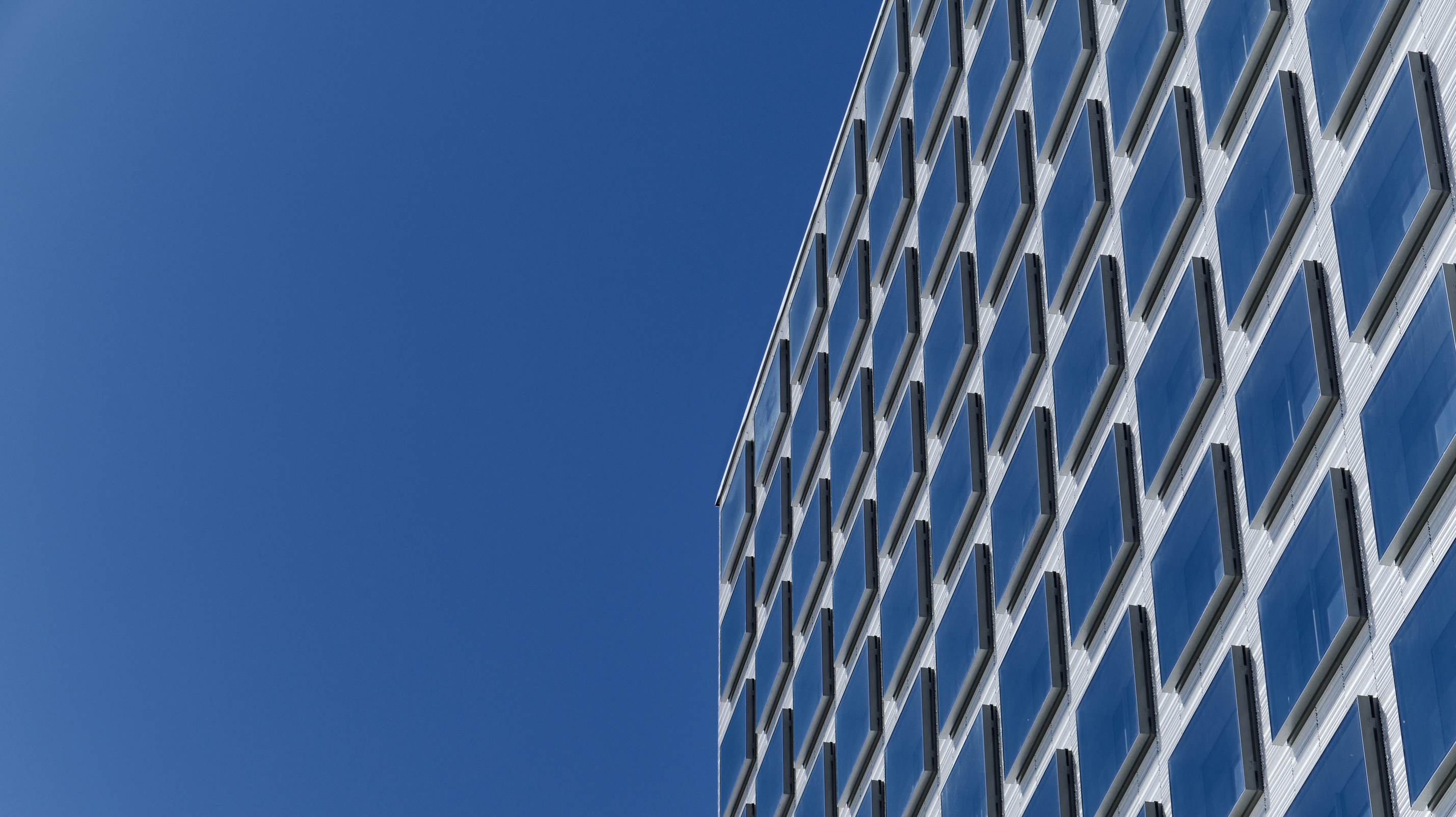 Tervetuloa!

RIA-RKL
Yrittäjäpäivään

1.11.2023
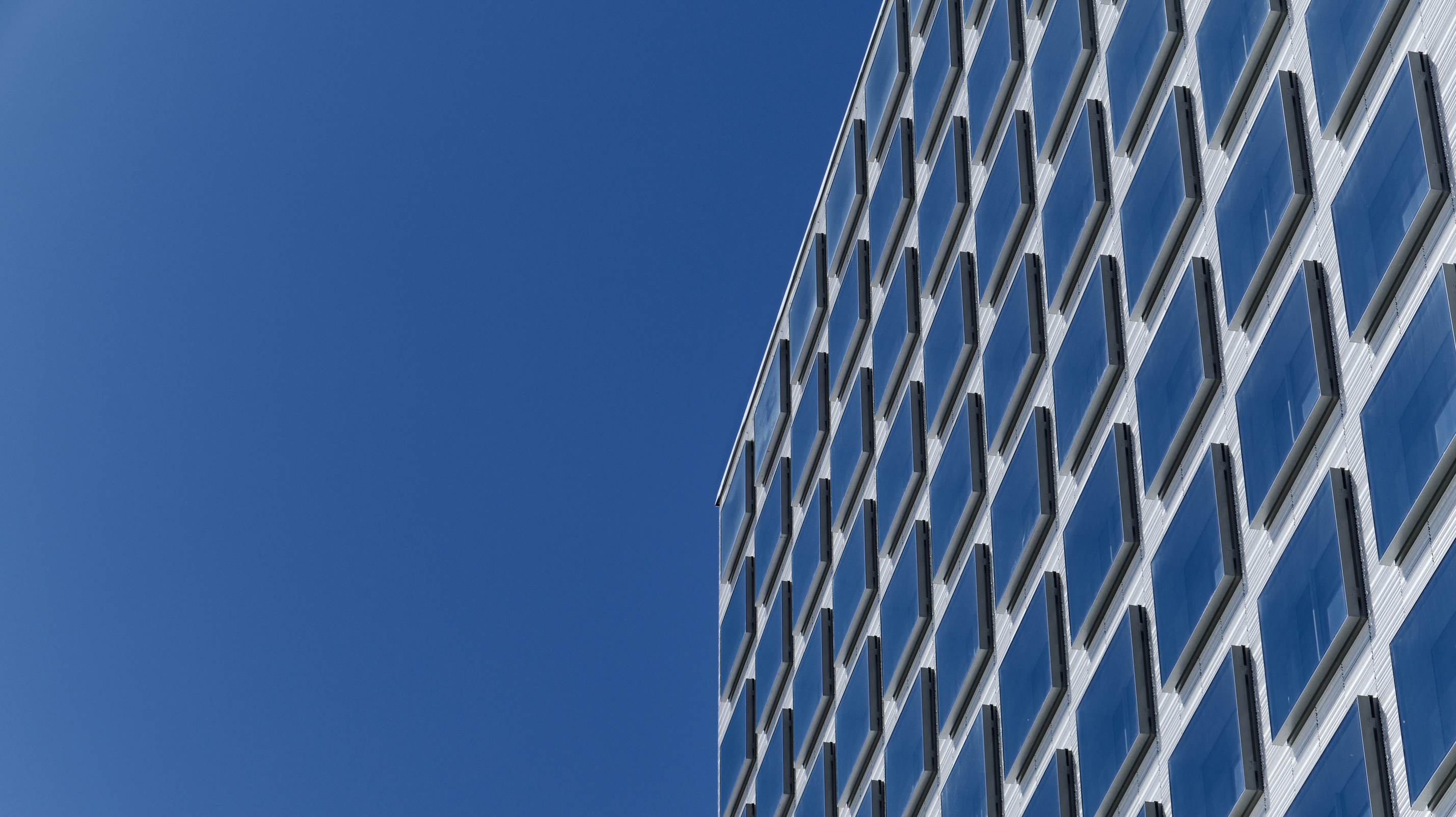 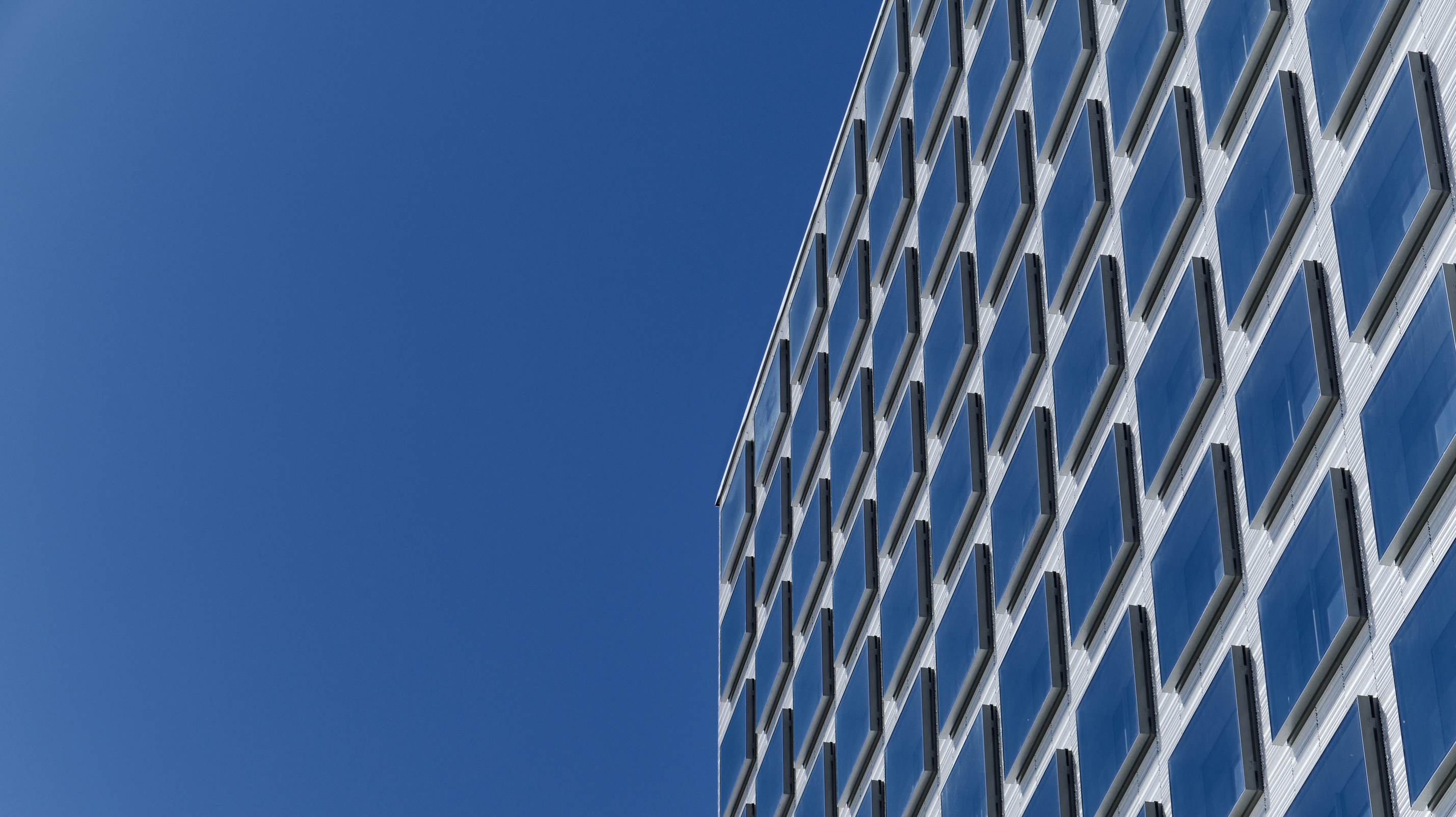 Ohjelma
10:00 	Yrittäjäpäivän avaus 
	Toimitusjohtaja Kirsi Mettälä, RIA
10:05 	Yhteistyökumppanin tervehdys 
	Johtaja Olli Pere, K-Rauta
10:15 	Rakennusalan suhdannetilanne 
	Johtava neuvonantaja Pekka Pajakkala, Forecon Oy
11:00 	Uusi rakentamislaki ja pätevyydet 
	Asiamies Jani Kemppainen, Rakennusteollisuus RT
11:40 	Mitä hallitusohjelma lupaa yrittäjälle? 
	Johtaja Harri Jaskari, Suomen Yrittäjät
	Kommenttipuheenvuorot:
	Perustajaosakas Tommi Luukkonen, Arkkitehtipalvelu Oy
	Toimitusjohtaja Marit Sivén, Matti Eklund Oy
12:25 	Päätössanat 
	Toimitusjohtaja Maria-Elena Ehrnrooth, RKL
12:30 	Lounas sekä Dekostudioon tutustuminen